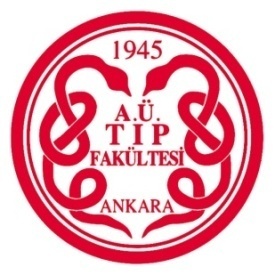 Prenatal Tanı
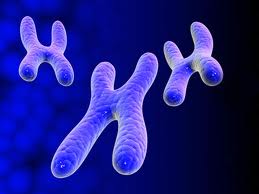 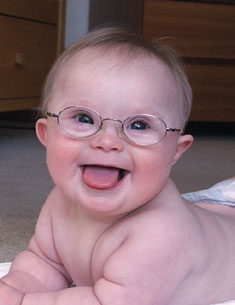 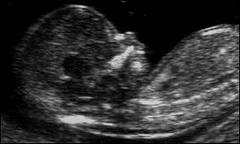 Prof. Dr. Acar Koç
Ankara Üniversitesi Tıp Fakültesi 
Kadın Hastalıkları ve Doğum AD
Prenatal tanı gerekli midir?
Anöploidi  (trizomi 21, 18, 13,…)
Yapısal anomaliler (NTD, Omfolosel, …)
Metabolik hastalıklar (DM, …)
Enfeksiyon taraması
1.300.000 doğum/yıl
Birinci trimester anöploidi taraması

İkinci trimester anöploidi taraması
Anöploidi Taraması
Maternal yaş
Biyokimyasal tarama
Ultrasonografik tarama
Kombine testler
Maternal Yaş
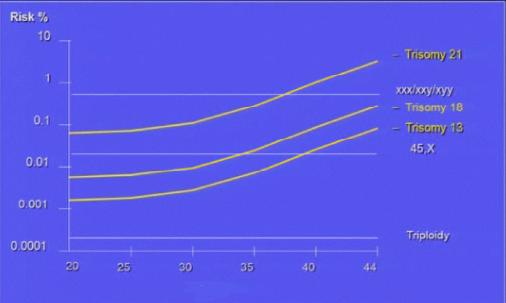 Gebelik Yaşına Göre Anöploidi Sıklığı
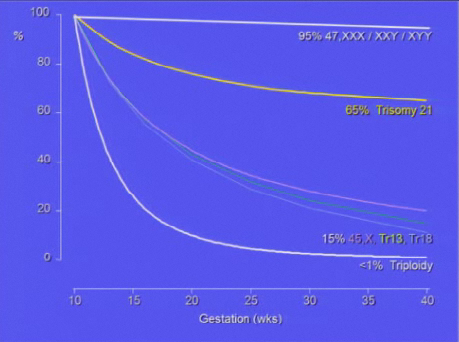 Gebelik Haftası ve Maternal Yaşa Göre Trizomi 21 Sıklığı
Maternal Yaş
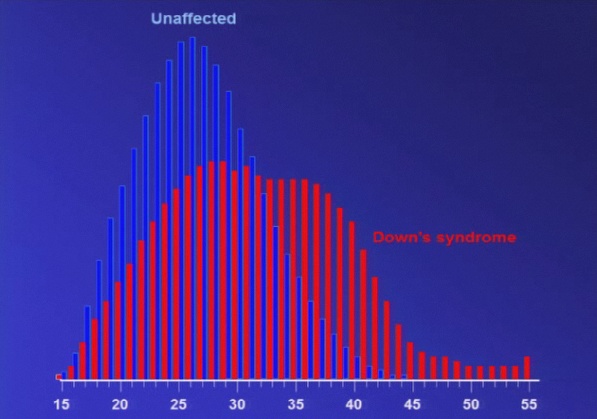 Maternal Yaş
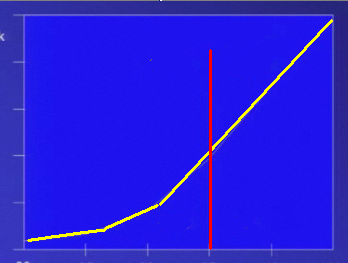 Trizomi 21
Risk
CVS/AS
%5
%70
%30
Yakalama%30
%5
%95
20	 25	  30	   35	   40	   45
			Yaş
1. Trimester Ultrasonu
NT (Nuchal Translucency)

 CRL 45-84mm
 Midsagittal planda ölçüm yapılmalı
 Görüntü ekranın en az 3/4ünü kaplamalı
 0.1mm ölçüm yapılabilmelidir
 Fetal yatış nötral durumda olmalı
 Amniotik zar ekarte edilmeli
 Yüz proba doğru olan pozisyon tercih edilmeli
 Birkaç ölçüm yapılmalı 
 İçten içe ölçülmeli
 Deneyim (75-100 ölçüm)
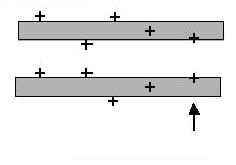 1. Trimester Ultrasonu
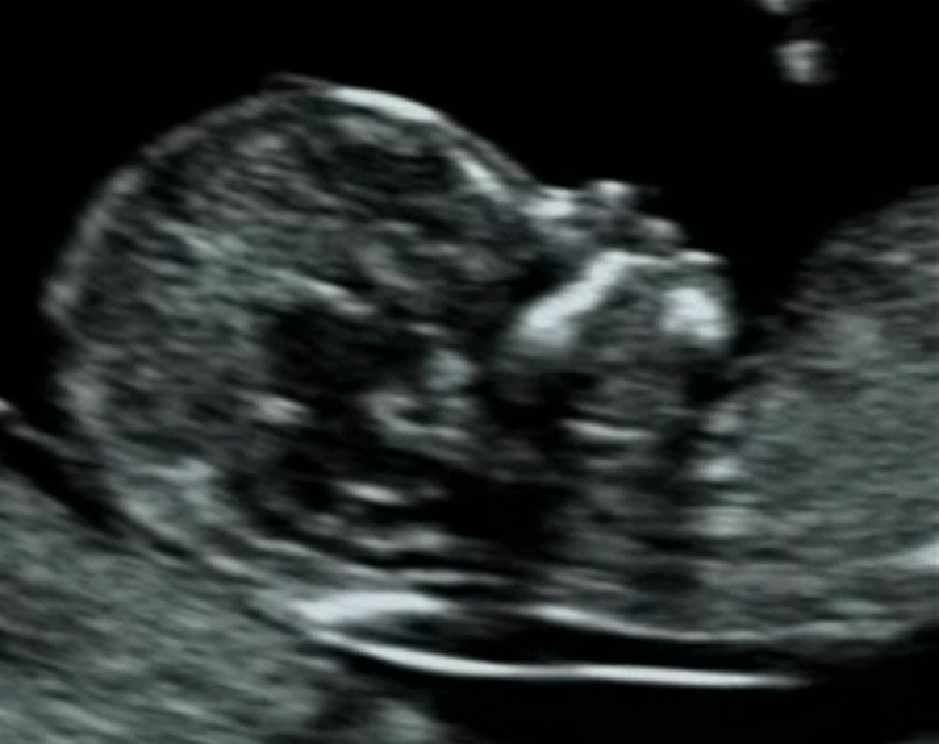 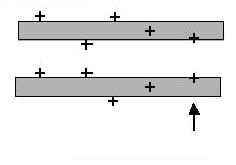 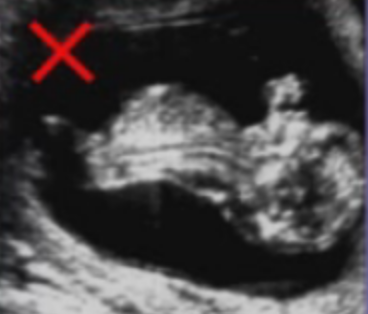 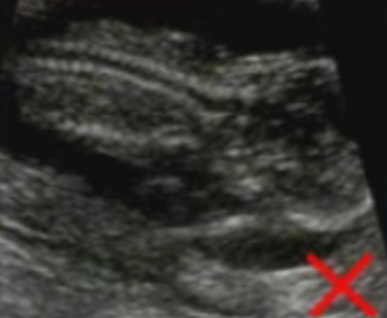 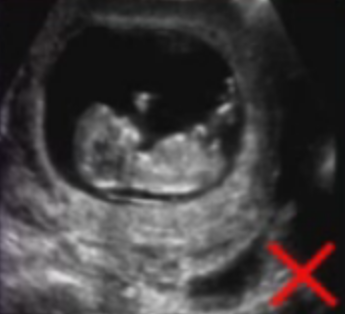 Nuchal Translucency
82%
Trizomi 21
82%
Trizomi 18
80%
Trizomi 13
89%
45,X
63%
Triploidi
69%
Diğerleri
Nuchal Translucency + Maternal Yaş
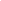 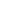 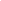 YAŞ + NT 
8% YP
Tespit Oranı
Snijders Lancet 1998
1. Trimester Biyokimyasal Markerlar
Serbest β-hCG
8-14. gebelik haftalarında down sendromlu gebeliklerde serbest beta hCG yükselmesi görülür  (2 MoM)
PAPP-A
Plasenta trofoblastlarından salgılanır 
İlk defa 1991 yılında anöploidi tarmasında değerlendirildi.
Anöploidili gebeliklerde düzeyi düşüktür. (0.5 MoM)
Etkinliği erken gebelik haftalarında daha yüksektir. 15. haftadan sonra etkinlik hemen hemen yoktur.
1. Trimester Biyokimyasal Markerlar
1. Trimester Biyokimyasal Markerlar
%
%
f Beta HCG
PAPP-A
Gebelik Haftasına Göre Biyokimyasal Markerlar
f BetaHCG Trizomi 21
Normal
Log 10 PAPP-A ve f BetaHCG (MOM)
PAPP-A Trizomi 21
10. Haftada PAPP-A daha iyi

14. Haftada f BetaHCG daha iyi
Farklı Markerların %5 YP ile Tri21 Tanımlama Hızları
PAPP-A tanımlama hızı gebelik haftası ile belirgin olarak azalmaktadır
Wald NJ SURUSS Health Technology Assesment 2003
1. Trimester Tarama
Nicolaides KH. Ultrasound Obstet Gynecol 2003; 21: 313–321
1. Trimester Tarama
1. Trimester Tarama
1. Trimester Tarama
1/100 den büyük
1/101-1/1000
1/1000 den küçük
Düşük Risk
Yüksek Risk Risk
Borderline Risk
Karyotip/CVS
Rutin takip
1. Trimester NT dışı Ultrason Bulguları
Nasal kemik (var/yok)
Triküspit regurjitasyon
DV patolojik “a” dalgası
Yüz açısı
Nazal deri
Kıkırdak
Kemik
Trisomi 21  n=621
Normal n=48,263
65%
1-3%
NK Yokluğu / Hipoplazisi
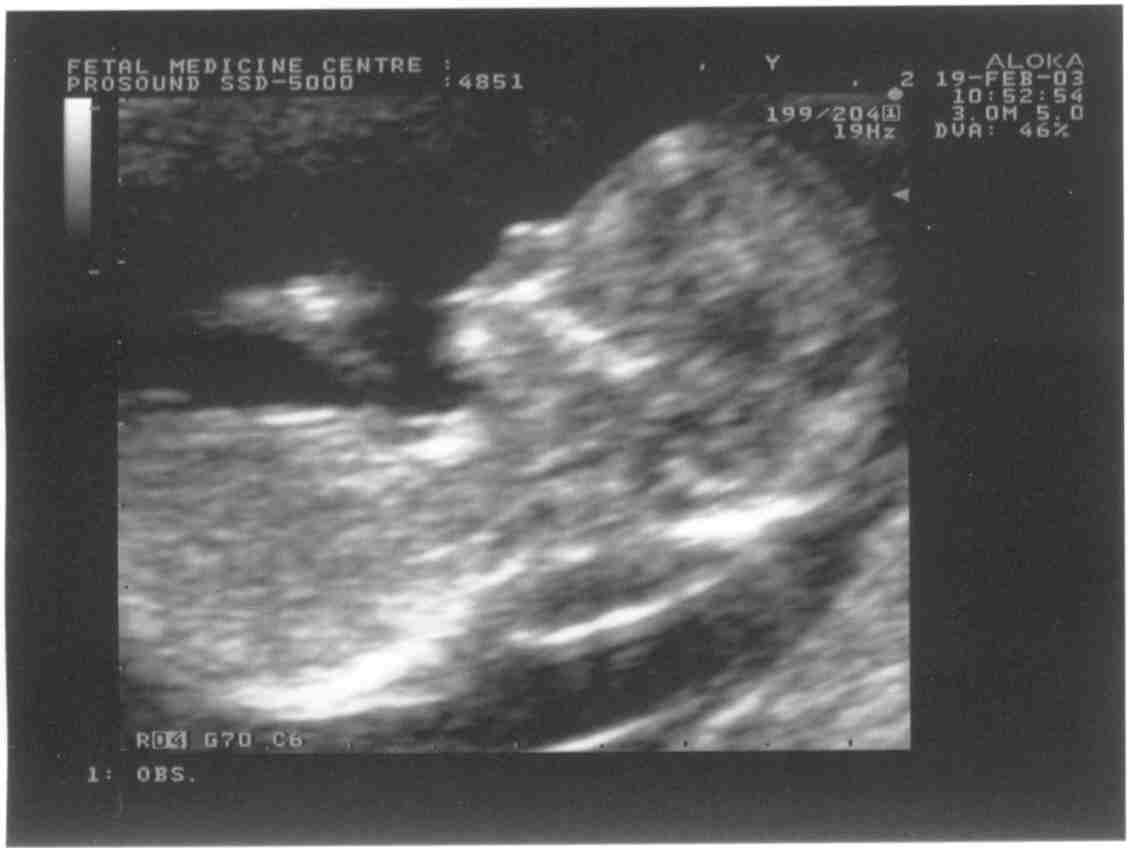 Cicero 2001, 04, 06; Otano 2002, Zoppi 2003; Orlandi 2003, 05; Viora 2003; Senat 2003; Wong 2003; Monni 2005
Gate: 2.5 - 3 mm
TR: Yarı sistol, Hız > 60 cm/s
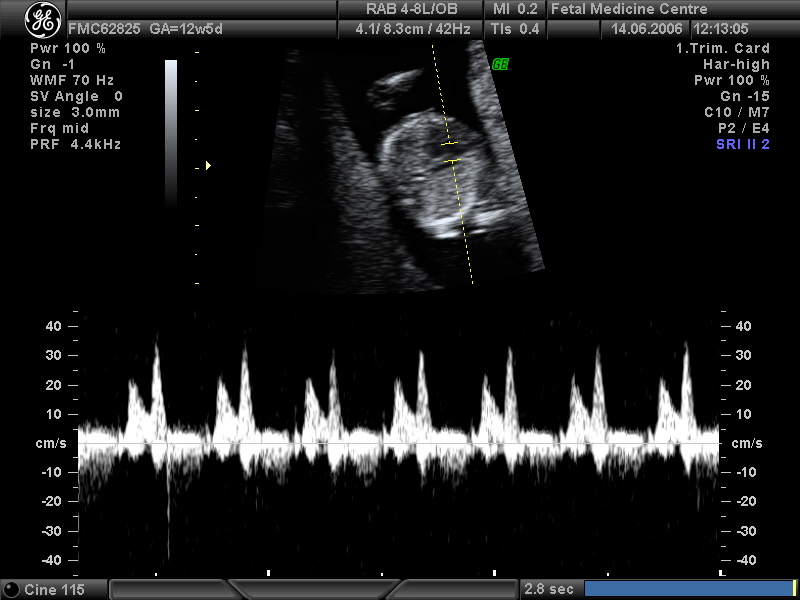 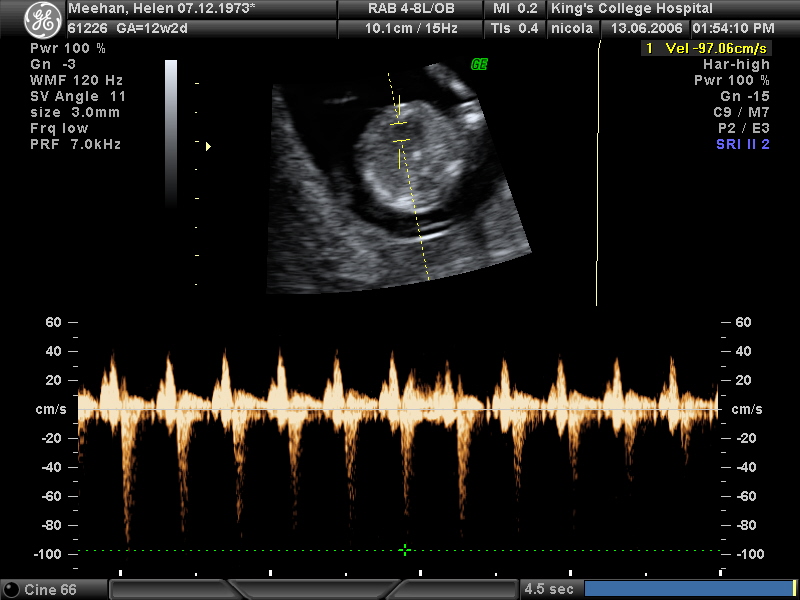 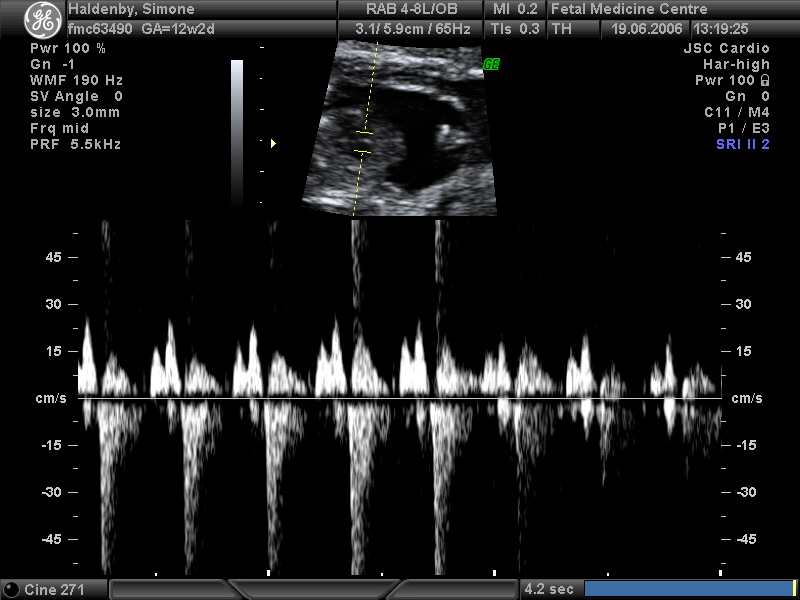 Trisomi 21  n=343
Normal n=2,921
Normal
Anormal
65%
6%
Triküspit Regurjitasyonu
Huggon et al 2003, Faiola et al 2005,  Falcon et al 2005; Kagan et al 2006
Normal
Ara: 0.5-1 mm 
Low filter: 50 Hz
Sweep speed: 2cm/s
Anormal
Trisomy 21  n=77
Normal n=943
66%
5%
Duktus Venozus Patolojik “a” Dalgası
Trisomi 21
n=100
Yüz düz, burun kökü basık ve yüzün ortası çöküktür.
Yüz açısı
FPR
DR
Langdon Down 1866
> 85 o
5%
70%
110
> 90 o
0%
40%
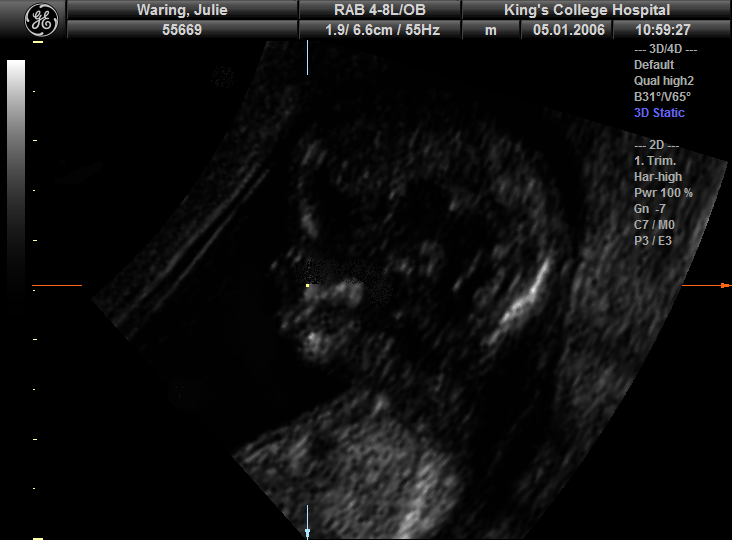 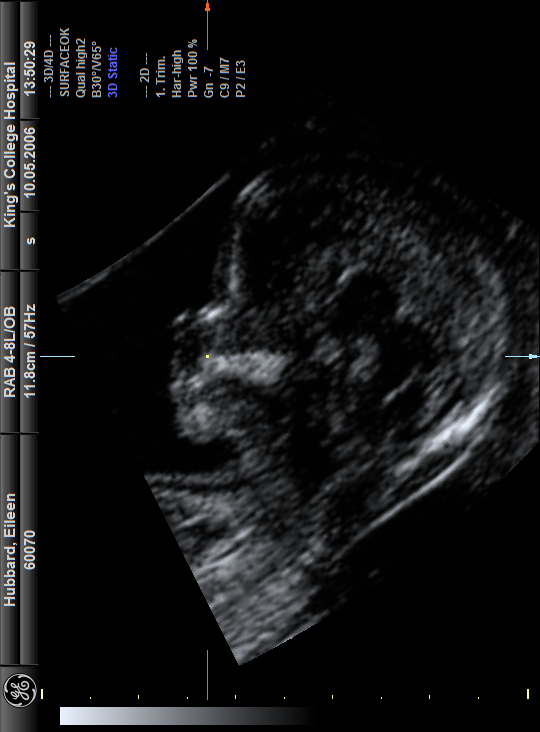 100
90
89o
80
Yüz Açısı (o)
78o
Normal
Trisomy 21
70
95th centile
Normal
n=300
60
50
55
60
65
70
75
80
85
45
70%
CRL (mm)
40%
60
70
80
90
100
110
85
Yüz açısı
Maksiller Hipoplazi
Yüz açısı
CRL, NT, NB, ß-hCG veya PAPP-A ile ilişkisiz
Normal
Trisomy 21
NB Yokluğu
65%
2%
Anormal ductus
65%
6%
Tricuspid regurgitation
65%
6%
Geniş yüz açısı
70%
5%
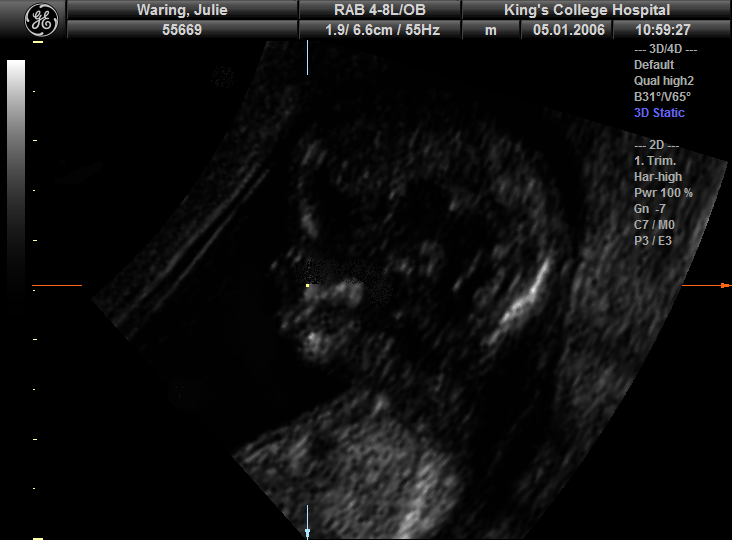 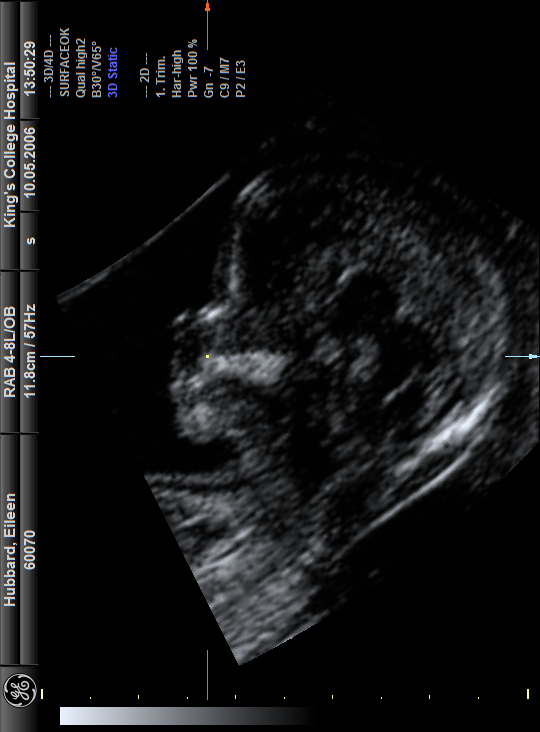 1. Trimester NT dışı Ultrason Bulguları
1. Trimester Tarama
Nicolaides KH. Ultrasound Obstet Gynecol 2003; 21: 313–321
İkinci Trimester Biyokimyasal Markerlar
Alfa-Fetoprotein
Kromozom anomalilerinde düzeyi düşer (<0,5 MoM)
Fetüsteki biyolojik fonksiyonu net değil
Yüksek düzeylerde açık NTD’leri ve plasental komplikasyonlar akla gelmeli
Human Chorionic Gonadotropin (hCG)
Tripzomi 21’de düzeyi yükselir
α ve β subunitleri olan glikoprotein yapıdadır
Serumda bağlı, serbest-α ve serbest-β formlarında bulunur.
α-hCG düzeyi down sendromu tespiti açısından β-hCG’ye göre daha az anlamlıdır
Fetal Hidrops yapan diğer durumlarda da yükselir (anoploidiler, triploidi, Turner)
İkinci Trimester Biyokimyasal Markerlar
Unconjugated Estriol
Trizomi 21’de düzeyi daha düşüktür
“16 α-hydroxydehydroepiandrosterone-sulfat”dan (fetal prekürsör) plasentada sentezlenir
Endometrium ve uterin kan akımı üzerine etkisi olduğu düşünülmektedir
İnhibin-A
Gonadlar ve plasentada sentezlenebilen glikoprotein
Serum konsantrasyonunu hCG ile kuvvetli bir ilişki içindedir.
Trizomi 21’de düzeyi yükselir
İkinci Trimester Biyokimyasal Markerlar
Preanatal Tarama
Nicolaides KH. Ultrasound Obstet Gynecol 2003; 21: 313–321
Entegre tarama testi (integrated screening): 

Tam entegre test: 
	10-13 haftalar arasında NT ve PAPP-A ölçülür, 	beklenir, 16-19 haftalar arasında dörtlü test yapılır ve 	hastaya tek bir sonuç verilir. Buradaki mantık benzer 	belirteçlerden sadece birinin kullanımıdır (ilk üç ayda 	fßhCG / ikinci üç ayda ßhCG). 

Serum entegre test: 
	NT ölçülmeksizin PAPP-A, sonrasında da dörtlü test 	belirteçleri değerlendirilir ve tek bir sonuç verilir.
Kademeli ardışık tarama testi (stepwise sequential screening): 

	10-13 haftada NT+fßhCG+PAPP-A (kombine test) 	değerlendirilir ve sonuç bildirilir. 

	ve

	16. Haftada dörtlü test yapılır ve sonuç verilir.
Bağımlı tarama testi (contingency screening): 

	10-13 haftada yapılan kombine test değerlendirilir.

 		> 1/100 riskte CVS yapılır. kullanılır. 
		<1/1000 riskte başka test yapılmaz. 
		1/101-1/1000 riskte 16. haftada dörtlü test 

	yapılır ve sonrası kademeli testteki gibi 	değerlendirilir
Çalışmalar
SURUSS
Hasta sayısı 	47.053
İlk trimester		9H0G-13H0G 
Dörtlü test		14H0G-20H0G
Down sendromu	n: 101
	Wald NJ et al Health Technology Assesment 2003
FASTER
Hasta sayısı 	38.167
İlk trimester		10H3G-13H6G
Dörtlü test		15H0G-18H0G
Down sendromu	n: 117
	Malone FD, et al FASTER N England J Med 2005
[Speaker Notes: Her iki grupta da NT ölçememe oranı %7]
2. Trimester Tarama
2. Trimester Tarama
1/270 den yüksek
1/270 den düşük
Düşük Risk
Yüksek Risk
Rutin takip
Amniyosentez
Ultrason ile Anomali Taraması
En uygun zaman 20-22 haftalar arası
Yüksek frekanslı problar kullanılmalı (5Mhz)
Yüksek görüntü kalitesi olmalı 
Adım-adım değerlendirme yapılmalı
Yeterli zaman ayrılmalı 
Normal anatomi çok iyi bilinmeli 
Sık görülen anomaliler iyi tanınmalı
Ultrason ile Anomali Taraması
(Royal Collage of Obstetricians and Gynecologists)
Major/Minor (soft) Markerlar
Transserebellar planda,
Oksipital kemik dış yüzü ve fetal skalp dış yüzü arası 
≤ 6mm = Anormal
Artmış Nuchal Kalınlık
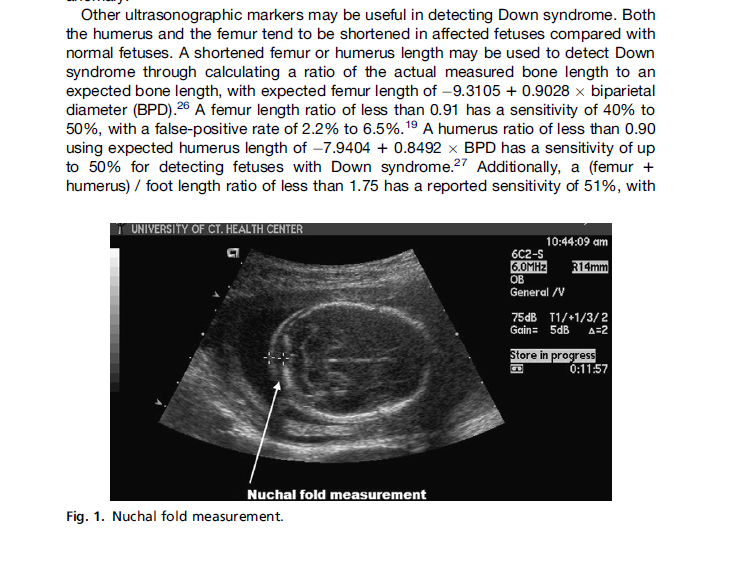 En güçlü soft marker
Sensitivite %11.8, FPR %0.9
+LR 12.9
Smith-Bindman R, Prenat Diagn; 2007
Renal Pyelektazi
Cross-sectional planda renal pelvisin ≥ 4mm
Sensitivite %2, FPR %0.06 – %2.9
 +LR 1.9
Smith-Bindman R, JAMA; 2001
Ekojenik Barsak
Karaciğer ekojenitesi ile karşılaştırılarak derecelendirilir. 
G3 = Kemik ekojenitesi
Kromozomal anormallikler (T 21), in utero infeksiyon (CMV), mekonyum ileusu, intraamniotik kanama, kistik fibrozis
Sensitivite %17, FPR %0.5
+LR 6.7
Nyberg D, Radiology;; 1993
Kısa Femur ve/veya Humerus
Kısa Humerus 
+LR 7.5
Kısa Femur 
+LR 2.7
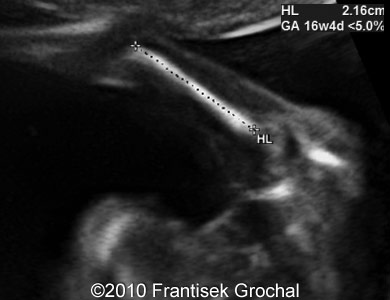 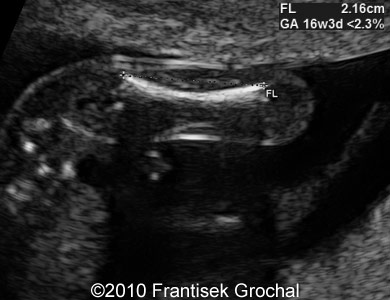 18+3 hf gebelik, Kısa HL
18+3 hf gebelik, Kısa FL
Smith-Bindman R, Prenat Diagn; 2007
Fetal Kulak Uzunluğu
Koronal planda, 
dış kulak üst  ve alt kenarları arası maksimum mesafe
10. persentil altında Sensitivite %71, +LR 8.8
Letierri L, Obstet Gynecol; 1993
Nazal Kemik  Yokluğu veya Hipoplazisi
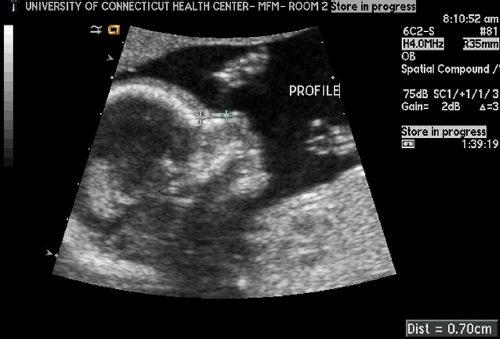 Nazal Bone <2.5 mm veya
BPD / NBL > 9 = HİPOPLAZİ
Down sendromlu fetusların %25’ inde nazal kemik hipoplazisi mevcut
Viora E, Prenat Diagn; 2005
İntrakardiyak Ekojen Fokus
Sıklıkla SOL Ventrikülde
T21’li fetusların %18’ i,
Normal fetusların
%4.7’ sinde 
pozitif bulgu
Sensitivite %1,1, +LR 2.8
Bromley B, Obstet Gynecol; 1995
Klinodaktili
Orta falangs hipoplazisi ,
5. parmağın 
4. parmak üzerine eğriliği
Smith-Bindman R, Prenat Diagn; 2007
İki Damar Umblikal Kord
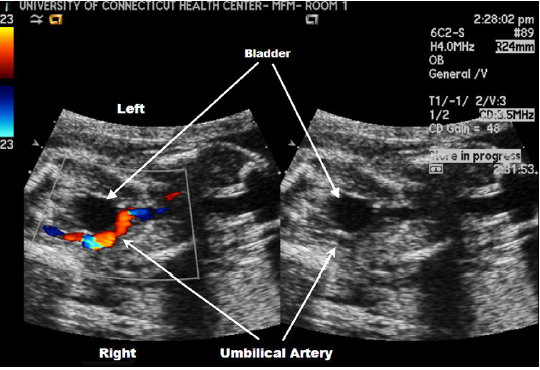 Sensitivite %41, FPR %0.31
+LR 1.3
Smith-Bindmann, Prenat Diagn: 2007
Sandal Gap
Sandal-Gap Sensitivitesi 
yalnızca %3
Hobbins JC, J Ultrasound Med; 2003
Koroid Pleksus Kistleri
Trizomi 18 ile ilişkili
T21 riskini anlamlı oranda etkisi yok
Bottalico J, Ultrasound Obstet Gynecol; 2009
Nöral Tüp Defektleri
Kalp anomalilerinden sonra görülen en sık anomalidir
1000 gebelikte 2 oranında görülür
Tekrarlama riski yüksektir 
Önceki gebelikte varsa  %4
Anne veya babada spina bifida varsa %5
2 sefer tekrarlamışsa %10
Multifaktöriyeldir
Nöral Tüp Defektleri
Genetik nedenler
Aile öyküsü
MTHFR mutasyonu (Homosistein ve Folat metabolizması bozukluğu)
Otozomal resesif geciş gösteren sendromlar
 Meckel-Gruber, Joubert, Jarcho-Levin, Roberts vs
Anöploidiler
Trizomi 13, 18, Triploidi
Çevresel faktörler
Diyabet, hiperglisemi
Hipertermi (sauna)
İlaçlar (Carbamazepin, Valproik asit, Kumadin vs)
Bölgesel faktörler
İngiltere, Hindistan, Çin
Maternal serum AFP taraması
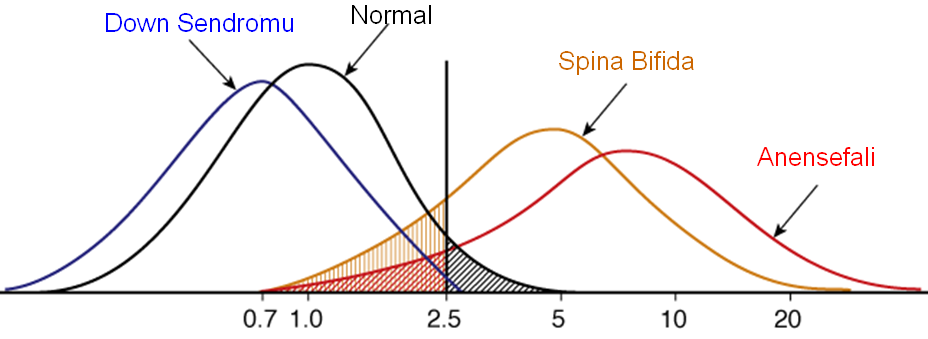 Maternal serum AFP MOM
2.0 - 2.5 MOM üstü değerler patolojik
AFP seviyesini etkileyen faktörler
YÜKSEK DEĞERLER
DÜŞÜK DEĞERLER
Küçük gebelik haftası
Çoğul gebelik
NTD
Gastroşizis
Omfalosel
Kistik higroma
Renal anomaliler
Osteogenezis imperfekta
Preeklampsi
Plasenta dekolmanı
Büyük gebelik haftası
Obezite
Diabet
Trizomiler
Gestasyonel trofoblastik hastalık
15-20 hafta maternal serum AFP taraması
Düzeltilmiş AFP değeri (Yaş, kilo, ırk, gebelik haftası, DM)
AFP değeri >2.00 MoM
AFP değeri <2.00 MoM
USG, gebelik yaşı, fetus sayısı, fetal yaşam
değerlendir ve tekrar ölçüm yap
Normal
AFP değeri <2.50 MoM
AFP değeri >2.50 MoM
Normal
Ayrıntılı USG,
Amniyosentez
İkizler için AFP Mom 3.50 olarak alınır
Spina Bifida
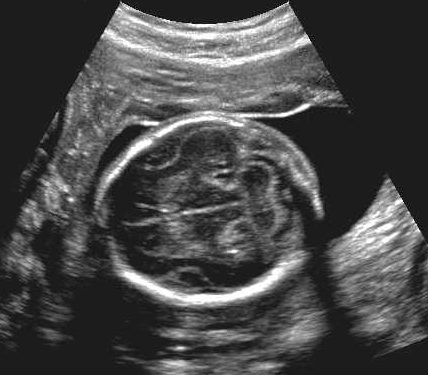 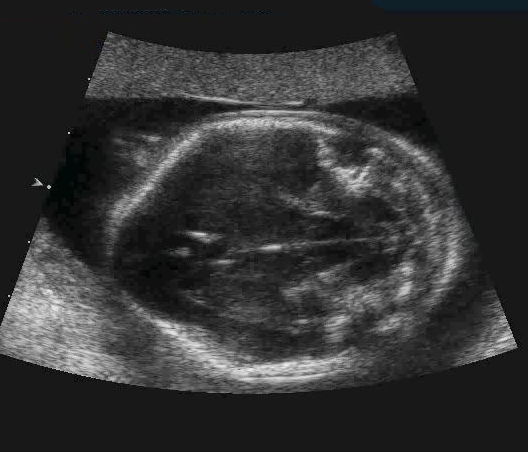 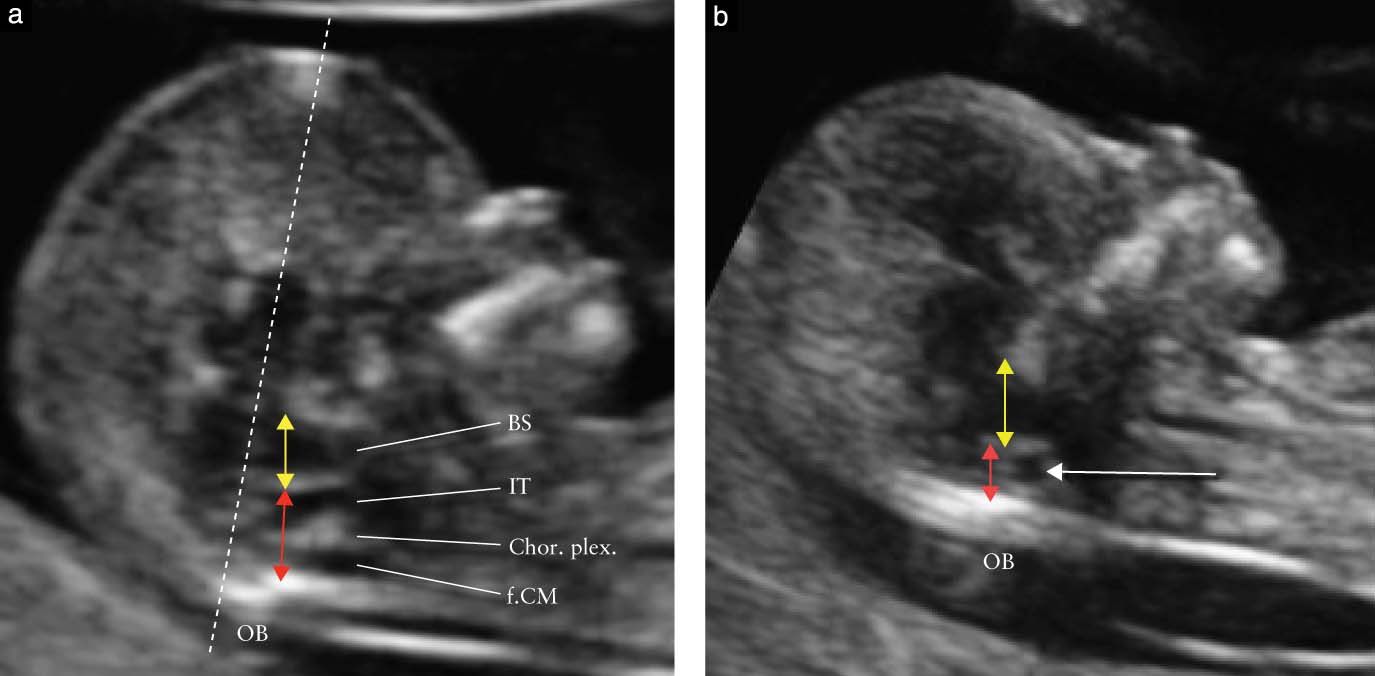 Anensefali
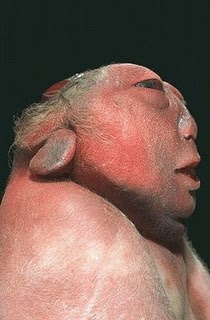 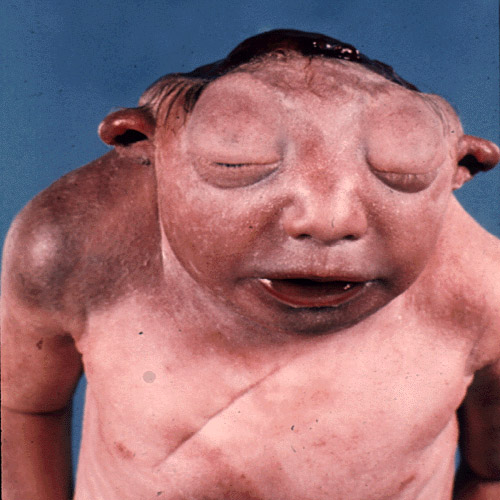 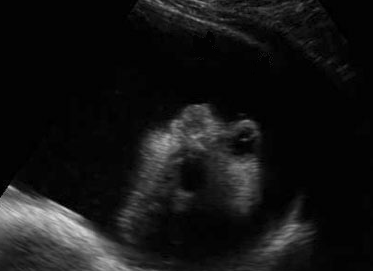 Spina Bifida
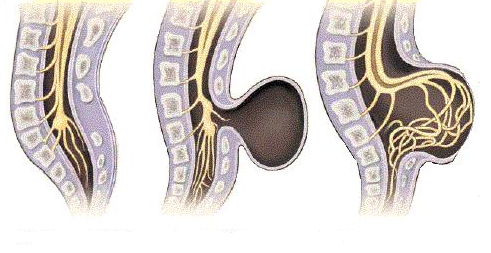 Meningosel
Spina Bifida Okülta
Meningomiyelosel